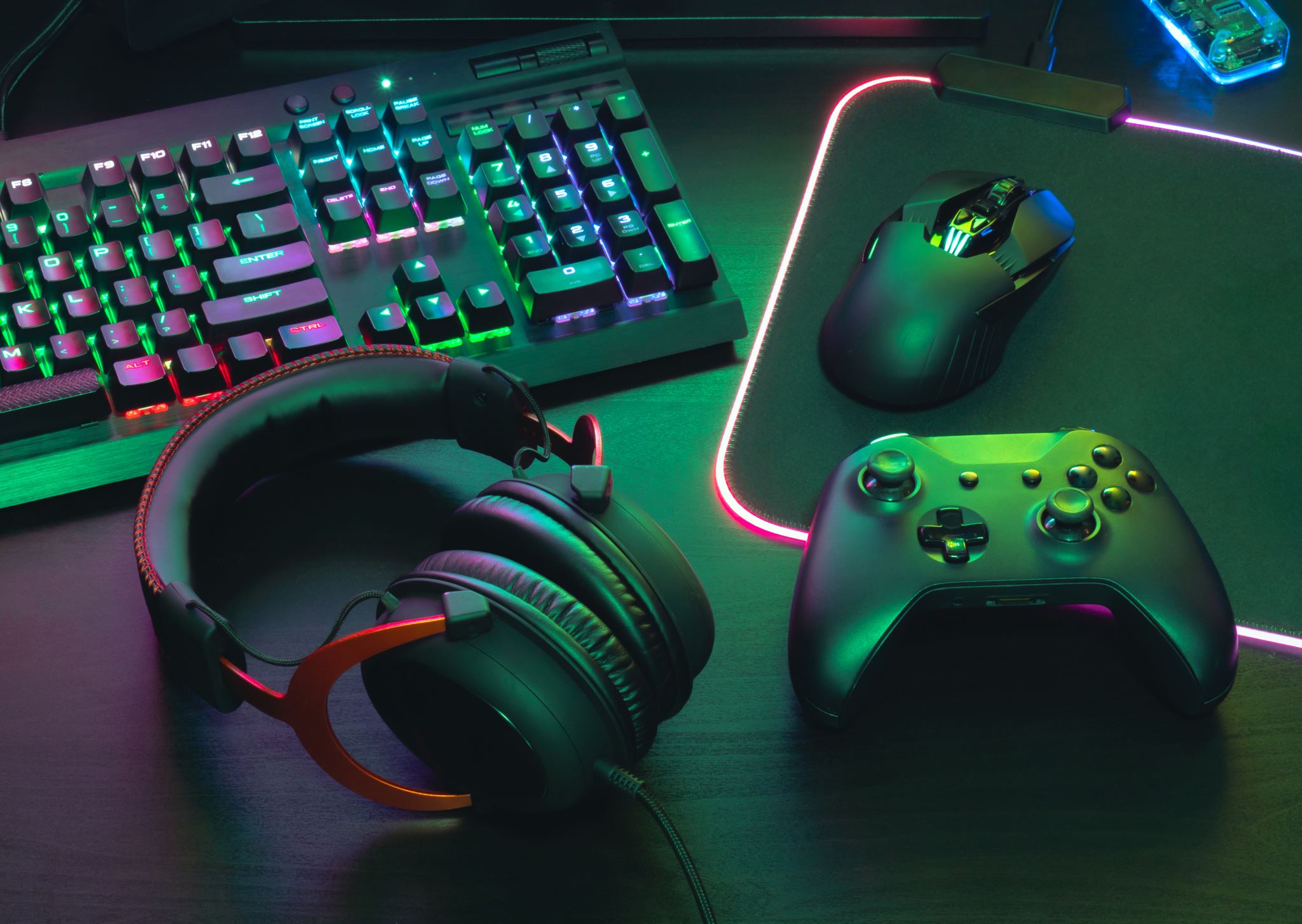 Internet Gaming Addiction
Gaming
Many types of video games
Majority of gamers prefer online games
Play with others (cooperation/completion) MMORPGs
More time is spent playing
Online games are more satisfying
More problematic use with online games
[Speaker Notes: MMO = Massively Multiplayer RPG]
What is problematic gaming?
Salience – games become most important activity
Mood modification – feeling high or escaping
Tolerance – needing more
Withdrawal – moodiness, irriability when can’t play
Conflict – interpersonal, job, etc.
Relapse – repeatedly return to patterns of gaming
This Photo by Unknown Author is licensed under CC BY-SA-NC
Persistent and recurrent use of the internet to engage in games, leading to significant impairment or distress with some of the following…
Preoccupation with such games
Development of tolerance
Withdrawal symptoms
Unable to stop
Loss of interest in other activities
Continued use despite psychosocial problems
Deceiving others about time spent playing
Used to escape or feel better
Jeopardizing relationships, jobs, education, etc.
Symptoms of Internet Gaming Disorder
Internet Gaming
Case Example:
https://www.youtube.com/watch?v=K4W0uHG77Zc
Traits associated with internet gaming addiction
Boredom inclination and sensation seeking
ADHD/ADD
Depression, neuroticism (negative emotions), and anxiety
Loneliness, introversion, and social inhibition
Low offline social self-efficacy/ high online self-efficacy
One study interviewed 9 adolescents in treatment and found similar patterns (Beranuy et al., 2013)
Boredom then excitement when gaming (unexpectedly rewarding)
Game became repetitive (tolerance) and kept playing (dorsal striatum), didn’t find another activity
Virtual friendships were needed (subculture)
They could be someone else (escape)
Escape is numbing and often led to loss of time (dissociation) 
Internal and external conflicts with family and friends
Research on internet gaming addictions
Structural characteristics of games related to addiction
Online games are more addictive than offline games
Negative reinforcement leads to frustration; positive reinforcement results in game persistence
Partial reinforcement schedules (variable ratio)
Large magnitude of rewards
Finding rare in-game items
Games with adult content or cut-scenes hook people
Creative avatars
Proud of avatars, want to be like their avatar, view as superior to self.
Harmful effects
No real-life relationships, problems with family and friends
Sacrificing hobbies, sleep, work, education, socializing, time with friends or family
Aggression, oppositional behavior, hostility
Stress, maladaptive coping
Decreased academic achievement, inattention, declines in verbal memory
Lower psychosocial well-being, loneliness, increased thoughts of suicide.
Harmful physical effects
1980’s: Pac-mans’ Elbow, Space Invaders Revenge
Skin, joint (carpal tunnel) , and muscle problems
Documented research of adverse effects of video games
Blisters, calluses, and numbness of fingers, hands, and elbows.
Wrist pain, neck pain, elbow pain
Tenosynovitis aka nintendinitis: hand-arm vibration syndrome, strain injuries, peripheral neuropathy (tingles in fingers), auditory hallucinations, control of bladder and bowels. 
One study found 10 pts who had epileptic seizures.
2005: 28yo, collapsed and died from organ failure after playing 50 hours straight.
2010: married couple charged with negligent homicide for starving 3mo daughter to death while raising virtual child on online game
https://www.theguardian.com/world/2010/mar/05/korean-girl-starved-online-game
https://www.youtube.com/watch?v=NdDmp_Ak1no
2010: 22yo, arrested for killing mother for nagging about time spent playing
2011: 21yo, found dead playing
More research on adverse effects
Prevalence of internet gaming addiction
South Korea is known for their dominance in video gaming and eSports. 
Many of the best players and coaches were trained or originated from South Korea
Pro-gamers are admired and treated like celebrities with 6 figure salaries
PC Bangs are popular hangout spots
Cinderella act/Shutdown law: under 16 can't access gaming between midnight and 6am. 
http://www.cnn.com/2012/08/05/tech/gaming-gadgets/gaming-addiction-warning-signs/
Internet gaming
China has more online gamers (350M) than the United States has people. 
Wangyin (internet addiction) clinical disorder “digital heroin” 24 M in China
2004 shut down 16K internet cafes
2007 required to install “anti-addiction” systems within games
2008 banned new internet cafes
250 internet addiction “boot camps” open
https://www.youtube.com/watch?v=jqctG3NnDa0